Figure 2. Paternal deprivation (PD) led to marked impairments in several aspects of adult social behavior, as measured ...
Cereb Cortex, Volume 25, Issue 5, May 2015, Pages 1163–1175, https://doi.org/10.1093/cercor/bht310
The content of this slide may be subject to copyright: please see the slide notes for details.
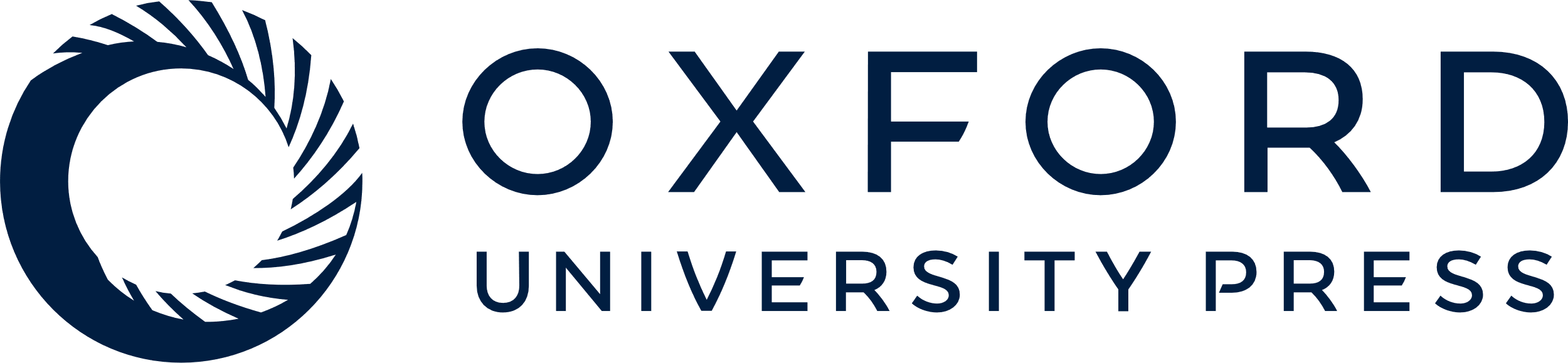 [Speaker Notes: Figure 2. Paternal deprivation (PD) led to marked impairments in several aspects of adult social behavior, as measured in the social interaction (SI) test. Father-deprived (PD) male and female mice showed significant reductions in the time spent investigating another PD mouse (sniffing, trailing, and crawling-over; stacked bars: black, gray, and white, respectively) (A and B). Female PD mice also exhibited this reduction in social investigation (B) when interacting with non-deprived (control, CT) mice. The latency to first contact was also significantly increased in PD–PD pairs of both sexes (C and D); female CT–PD pairs showed a slight (nonsignificant) increase in the latency to first contact. There was no change in the time spent actively avoiding contact across parings and between sexes (E and F) but passive contact was increased in females and in PD males (G and H). Bars represent mean duration (in seconds) ± standard error of mean (SEM). Male CT (paired with male PD), n = 21; male PD (paired with male CT), n = 18; male CT (paired with male CT), n = 21; male PD (paired with male PD), n = 8; Female CT (paired with female PD), n = 25; female PD (paired with female CT), n = 28; female CT (paired with female CT), n = 15; female PD (paired with female PD), n = 10. *P < 0.05, **P < 0.01.


Unless provided in the caption above, the following copyright applies to the content of this slide: © The Author 2013. Published by Oxford University Press. All rights reserved. For Permissions, please e-mail: journals.permissions@oup.com]